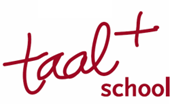 Erasmus+ Taal+ school voor volwassenenvan ROC Mondriaan
Titel van de presentatie > pas aan via > Functie Koptekst en voettekst
1
KA1-projectenGeparticipeerd in een KA2-project
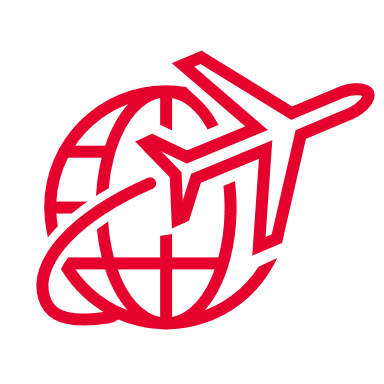 2
23 augustus 2022
KA1 project Taal+ makes language work
LEERBEHOEFTE
Voorbereiden op de nieuwe Inburgeringsroutes:
   Welke methodes gebruiken collega-landen om zowel taal te leren en tegelijkertijd focus richten       op de toekomst van migranten?
    Hoe is de aansluiting met de arbeidsmarkt en vervolgopleidingen?
    Wordt vaktaal geïntegreerd in de taallessen?
    Inspiratie op het vlak van nieuwe methoden voor begeleiding naar stage en werk?
3
Partners
International office van het ROC
gericht op MBO

Een zoektocht

Via, via

Kost veel tijd
4
Uitvoering
Afstemmen met partners voor programma tijdrovend

Administratie valt mee, maar beleg het bij 1 centrale persoon
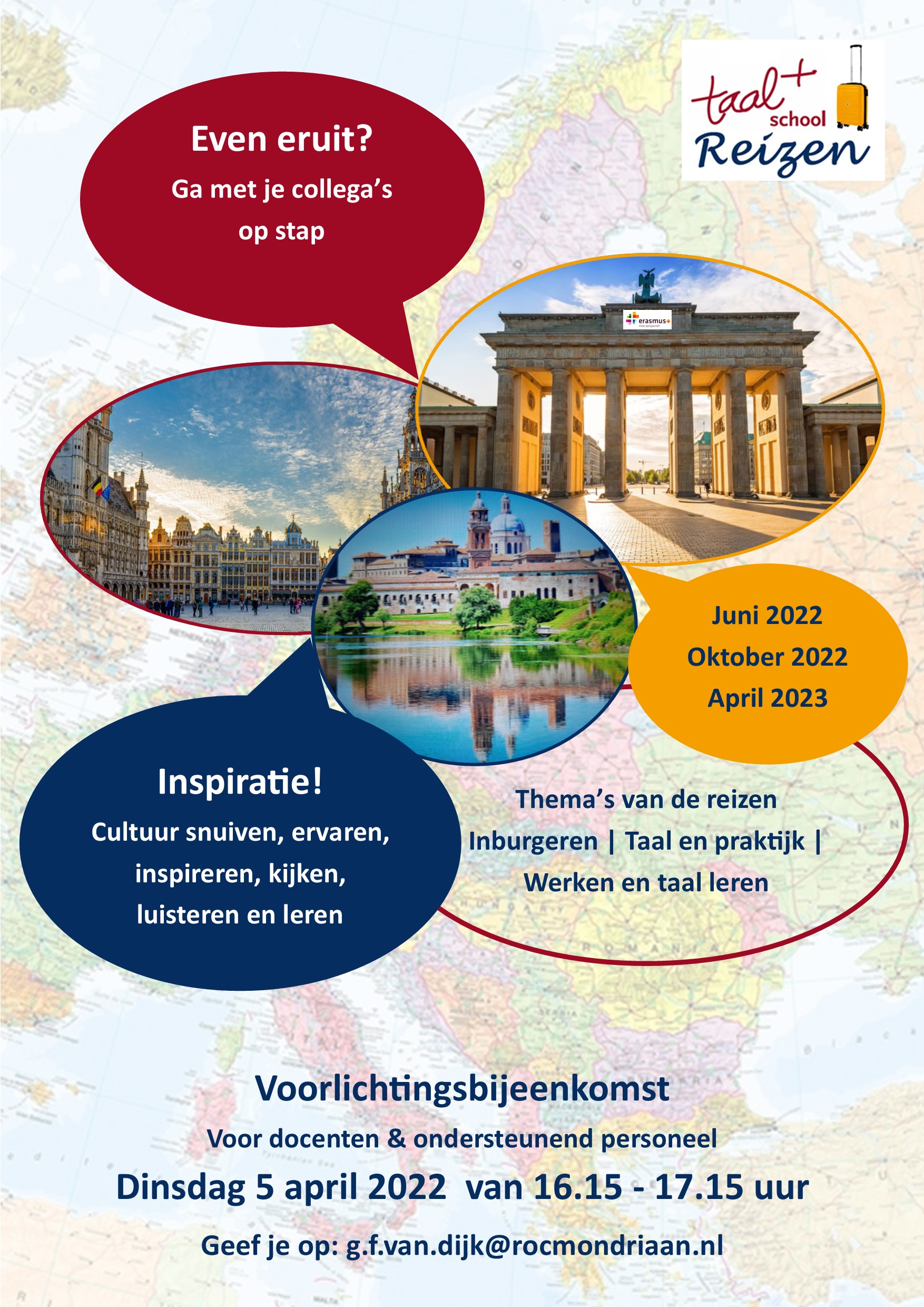 Voorwaarden tot succes
Leiding moet faciliteren
Een coördinator is fijn
Enthousiasmeren
Betrek de reizigers in de voorbereiding
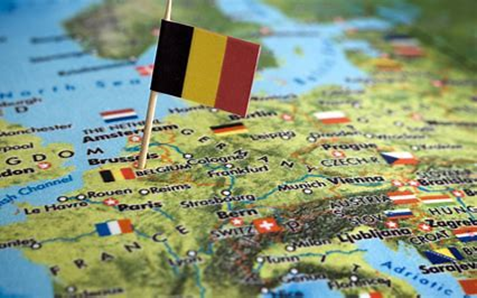 Wat heeft het ons opgeleverd?
6